Welcome to the Special Education Advisory Council Meeting
Please be sure your microphone is muted until you wish to participate in an open discussion with the council.

The meeting will start promptly at 9:00 a.m.
How to pin the Interpreters Video
At the top of your meeting window, hover over the video of the participant you want to pin and click ...
From the menu, click Pin.

Optional: If you want to pin additional videos (up to 9 total), follow steps 1 & 2 again as needed. 

Optional: If you have at least 3 participants in the meeting and dual monitor enabled, you will have the option to pin to your first screen or your second screen.
Special Education Advisory Council
September 25, 2024
Call to Order
Welcome 
Roll Call
Edits for Today’s Agenda
All Discussion Item topics will be presented by Bert Moore as Brian Dempsey had a prior engagement this week.
Remove Introduction for Rebekah Helget, this will be added to the next meeting. She also had a prior engagement this week.
[Speaker Notes: Poll I and 2]
OSEP Visit Review
Bert Moore
[Speaker Notes: Laurie will share her screen]
Indicator 8 Survey change update
Bert Moore
[Speaker Notes: Laurie will share her screen]
KSDE Response to Kaw Valley lawsuit
Bert Moore
[Speaker Notes: Laurie will share her screen]
Ex-Officio Member Reports
Ex-Officio Member Reports
Families Together
Kansas Association of Special Education Administrators (KASEA)
Disability Rights Center (DRC)
Kansas State Board of Education (SBOE)
Kansas State School for the Blind (KSSB)
Kansas State School for the Deaf (KSSD)
Kansas National Education Association (KNEA)
Closing Comments/Adjournment
Motion to adjourn
Contacts
Bert MooreDirectorSpecial Education & Title Services(785) 291-3097bmoore@ksde.org
Joyce BroilsAdministrative SpecialistSpecial Education & Title Services(785) 29jbroils@ksde.org
eeoc
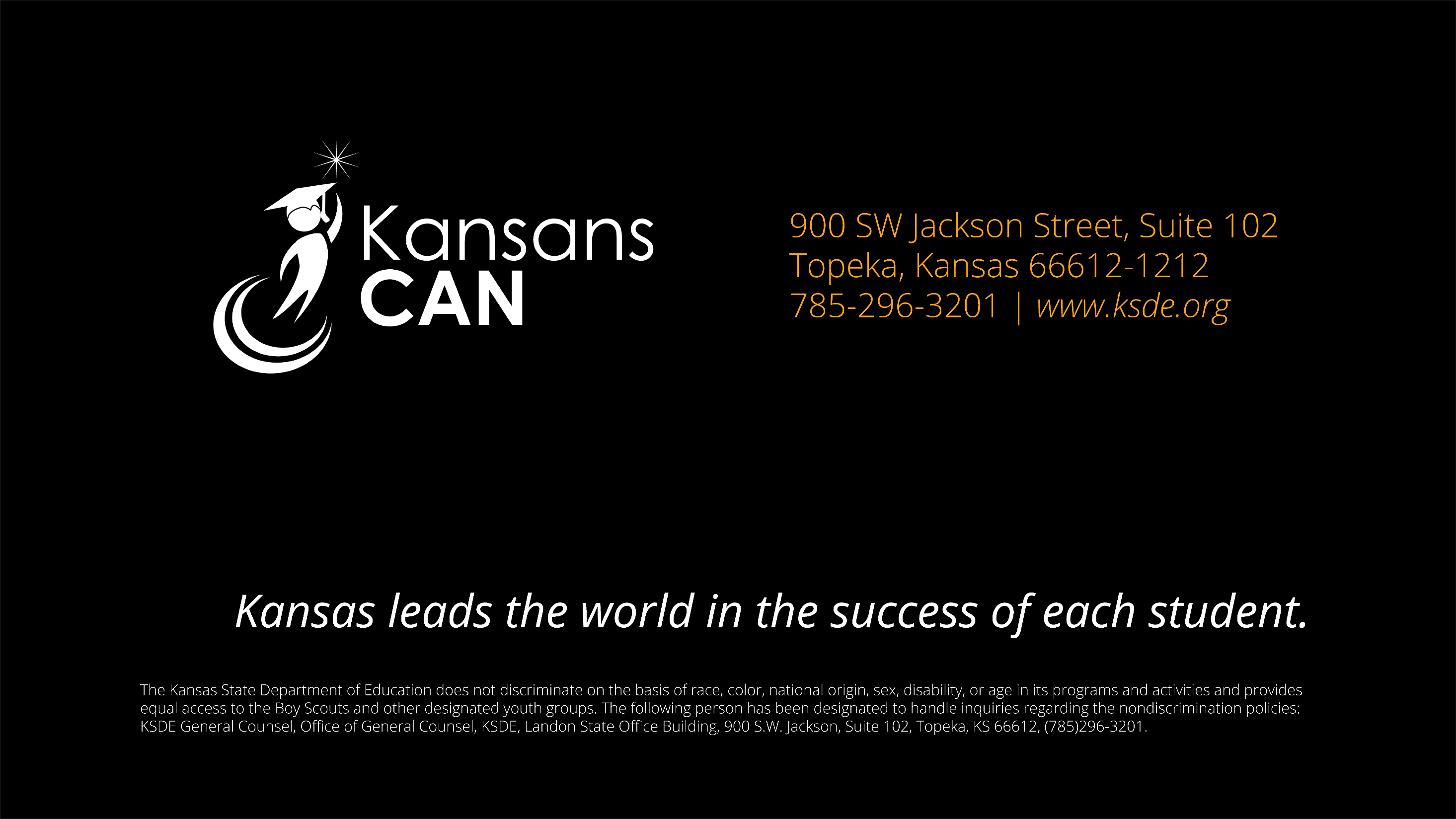